Avoid Infection, and While You’re At It, Have a Demographic Transition

or

Allocating Energy: What Social Activists Know About Metabolism
Sophie Wenzel 
Population Studies 
370-380 Shanks Hall
November 7,2013
Timothy G. Bromage
Biomaterials & Biomimetics
New York University College of Dentistry
for
[Speaker Notes: microstructural studies allow retrieval of longitudinal data about the chronology of dental development events
circaseptan rhythm of amelogenesis (crown formation) -> enamel prism varicosities & constrictions = cross striations  daily rate of enamel secretion – cf. counting tree rings for ages
angulation of Striae in sectioned enamel & spacing of perikymata on surface indicate enamel extension rate (number of newly differentiated ameloblasts secreting enamel over a standard period (1 yr.)) – fewer perikymata = relatively greater number of ameloblasts secreting enamel (but same daily rate)
cuspal vs. imbricational enamel indicating the overall progress of crown formation – more imbricational enamel indicates a slower overall rate of crown formation (longer CFTs)
THUS, ABLE TO RETRIEVE SOME VERY DETAILED INFORMATION ABOUT THE TIMING OF DENTAL DEVELOPMENT EVENTS – links to functional aspects of tooth morphology?]
OUTLINE
1. TEETH AND METABOLISM
2. MICROBES TO METABOLISM
3. SOLUTIONS TO PROBLEMS
Striae of Retzius
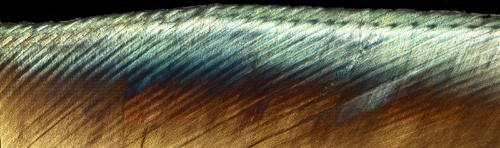 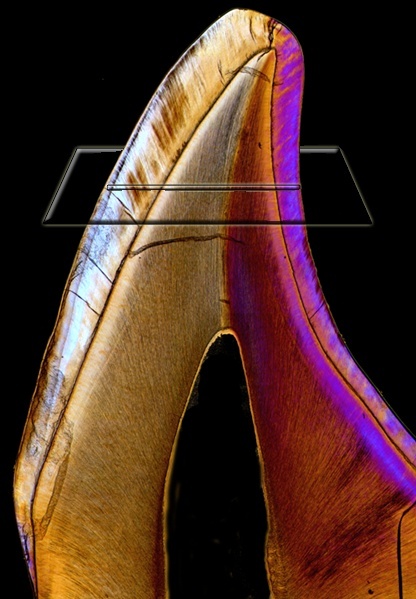 1, WHAT HAVE TEETH GOT TO DO WITH IT?
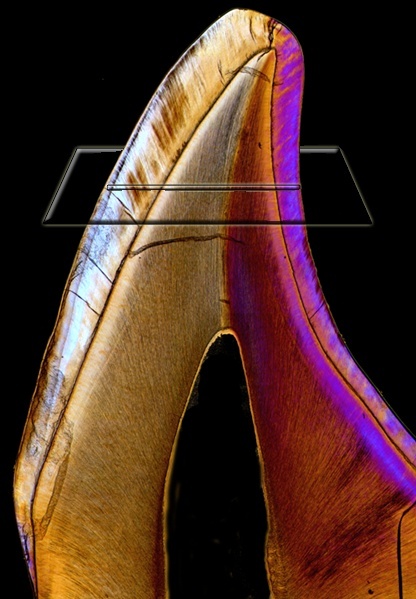 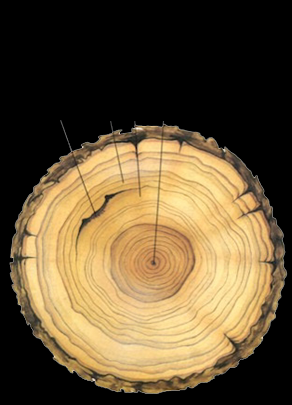 dry
year
rainy
year
scar from
forest fire
first year growth
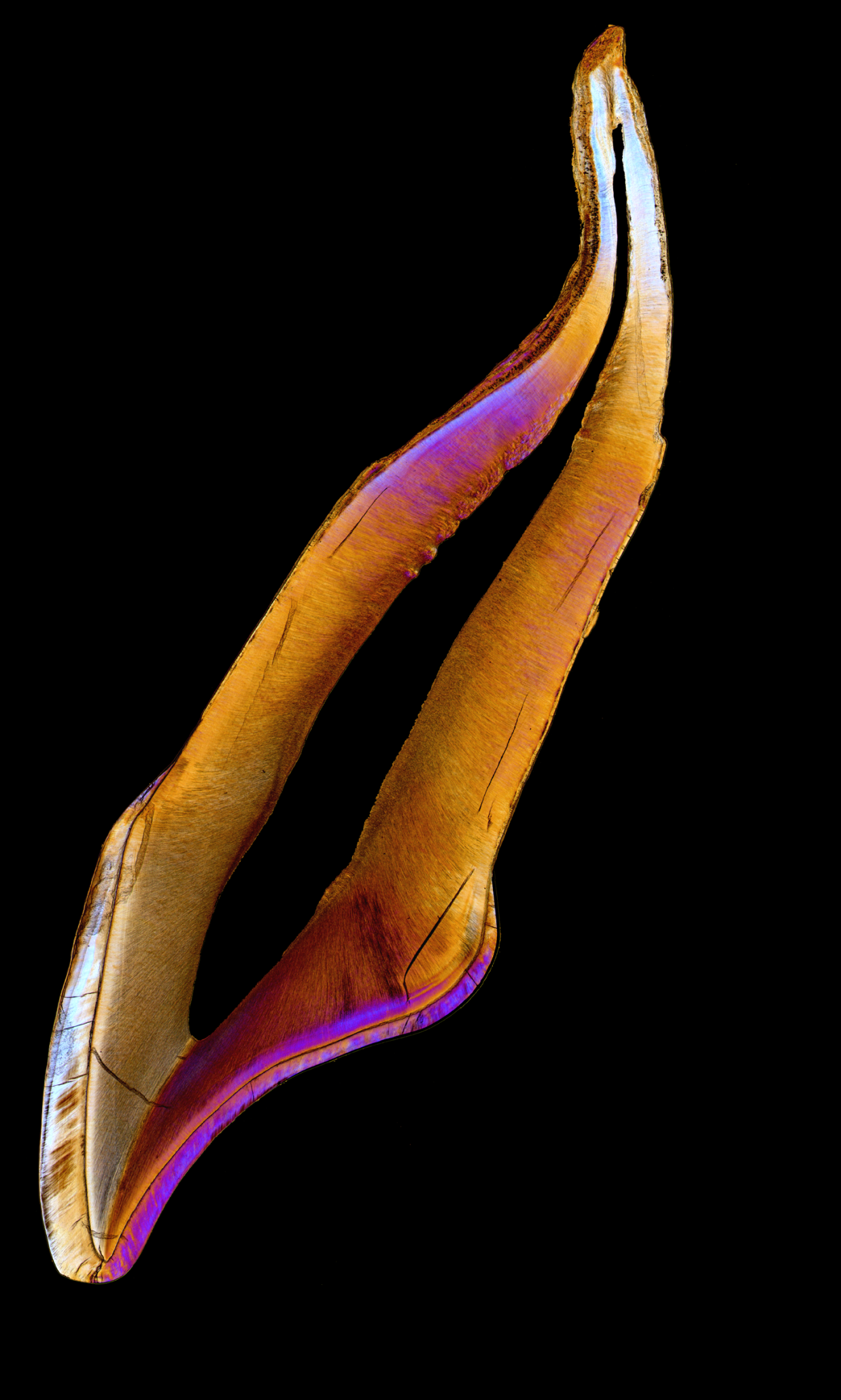 FOR INSTANCE, A BABY TOOTH
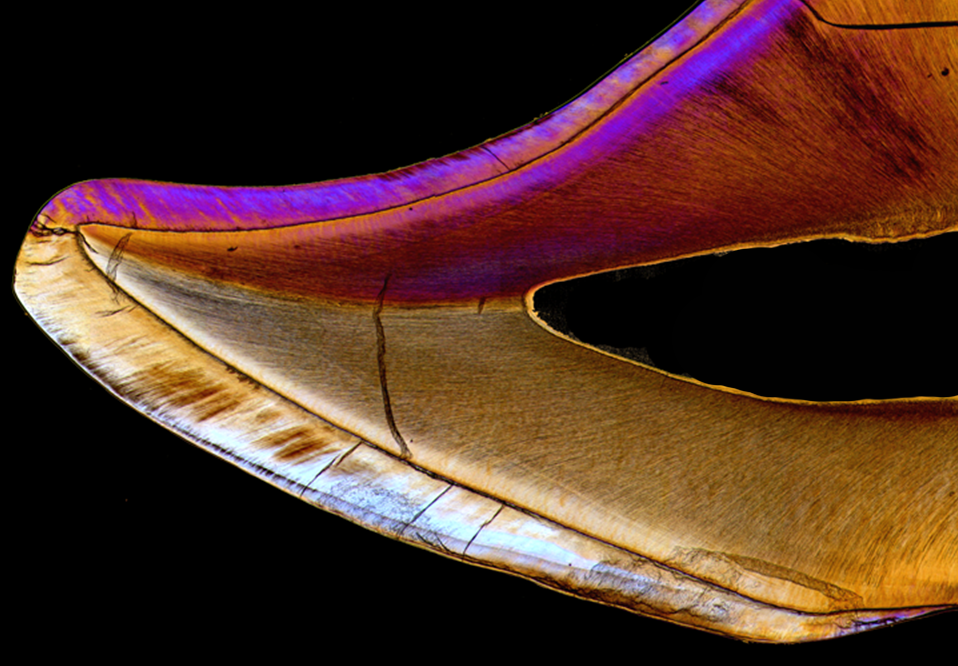 Perturbation to enamel  and dentine formation at birth, the “neonatal line”
Carious enamel
(42 days)
A QUICK REFRESHER ON ENAMEL STRUCTURE AND, YES, ITS RELATION TO METABOLISM !
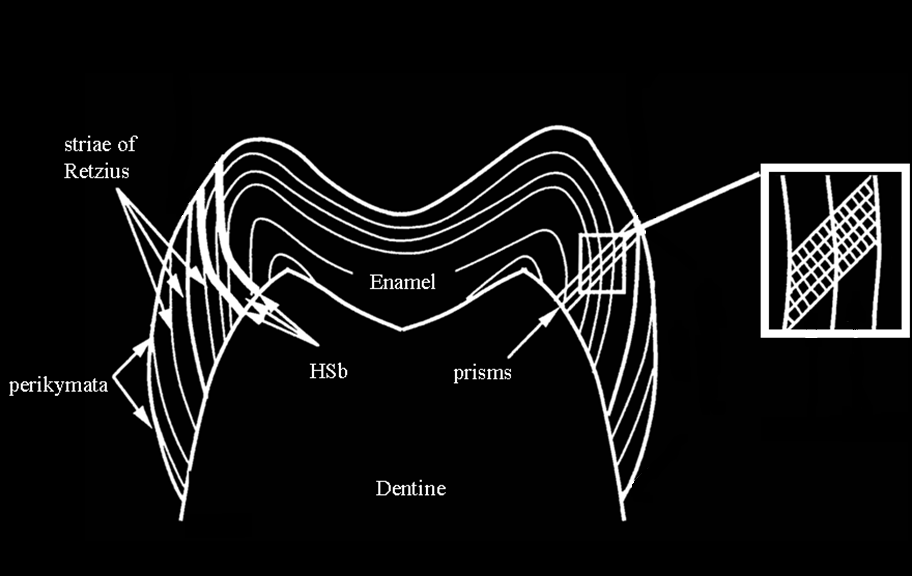 striae of Retzius
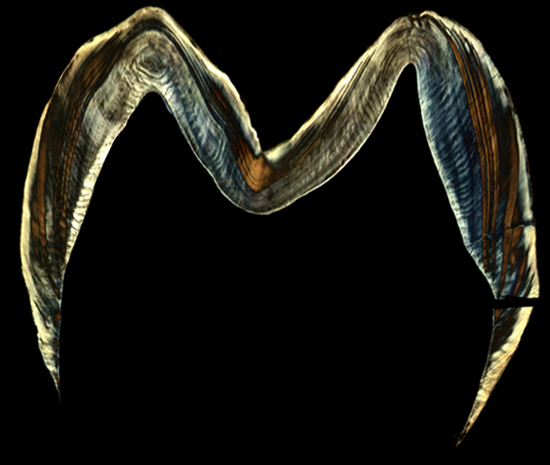 daily increments:

The number of increments between striae is called the “repeat interval”
Striae of Retzius
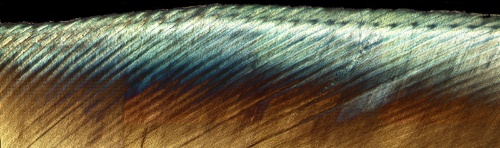 ENAMEL STRIAE OF RETZIUS
RELATIONSHIP BETWEEN STRIAE OF RETZIUS REPEAT INTERVAL AND BMR (ml O2/h) AMONG PRIMATES
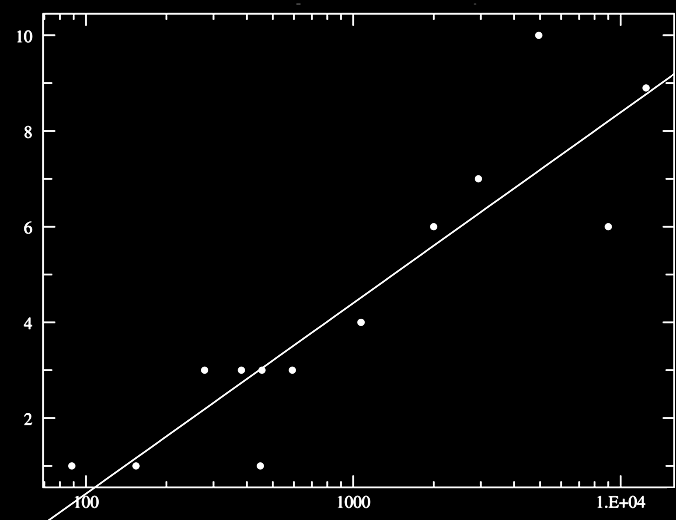 Pongo pygmaeus
Homo sapiens sapeins
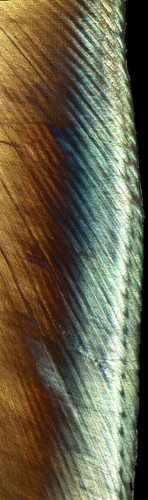 Papio anubis
Striae of Retzius Repeat Interval
Alouatta palliata
Pan troglodytes
Erythrocebus patas, 
Hylobates lar
Callimico goeldii, Leontopithecus rosalia, Aotus sp., Saimiri sciureus
Callithrix pygmaea, Callithrix jacchus ,
r = 0.90, p < 0.001
Sagunius oedipus
Basal Metabolic Rate (log)
RELATIONSHIP BETWEEN STRIAE OF RETZIUS REPEAT INTERVAL AND BMR (W) AMONG PRIMATES PLUS RAT AND ELEPHANT
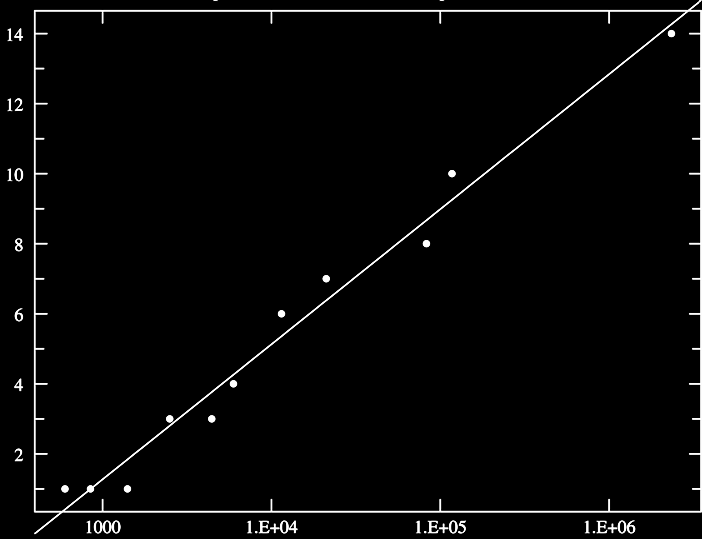 Elephant
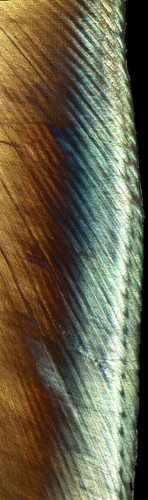 Orangutan
Human
Striae of Retzius Repeat Interval
Baboon
Howler monkey
Patas monkey
Owl & Squirrel monkeys
r = 0.99, p < 0.001
Rat
Common & Pygmy Marmosets
Basal Metabolic Rate (log)
2. THE HUMAN ECONOMIC PRODUCTION SYSTEM FROM MICROBES TO METABOLISM
IIIa
THE MAIN ELEMENTS
IIIb
ENERGY, METABOLISM & GROWTH
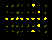 IIIc
MICROBES AND METABOLIC ADAPTATION
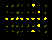 ECONOMIC STOICHIOMETRY
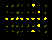 A METABOLIC THEORY OF ECOLOGY AND THE ENERGETIC-EQUIVALENCE RULE
The metabolic theory of ecology posits that the metabolic rate of organisms is the fundamental biological rate that governs most observed patterns in ecology
ENERGY, METABOLISM & GROWTH
The Energetic-Equivalence Rule reflects mechanistic connections between individual metabolic rates, rates of energy flux by populations, and the partitioning of available energy among species in a community.
Allen, 2002; Brown, 2004
YOU CAN ONLY EAT SO MUCH !
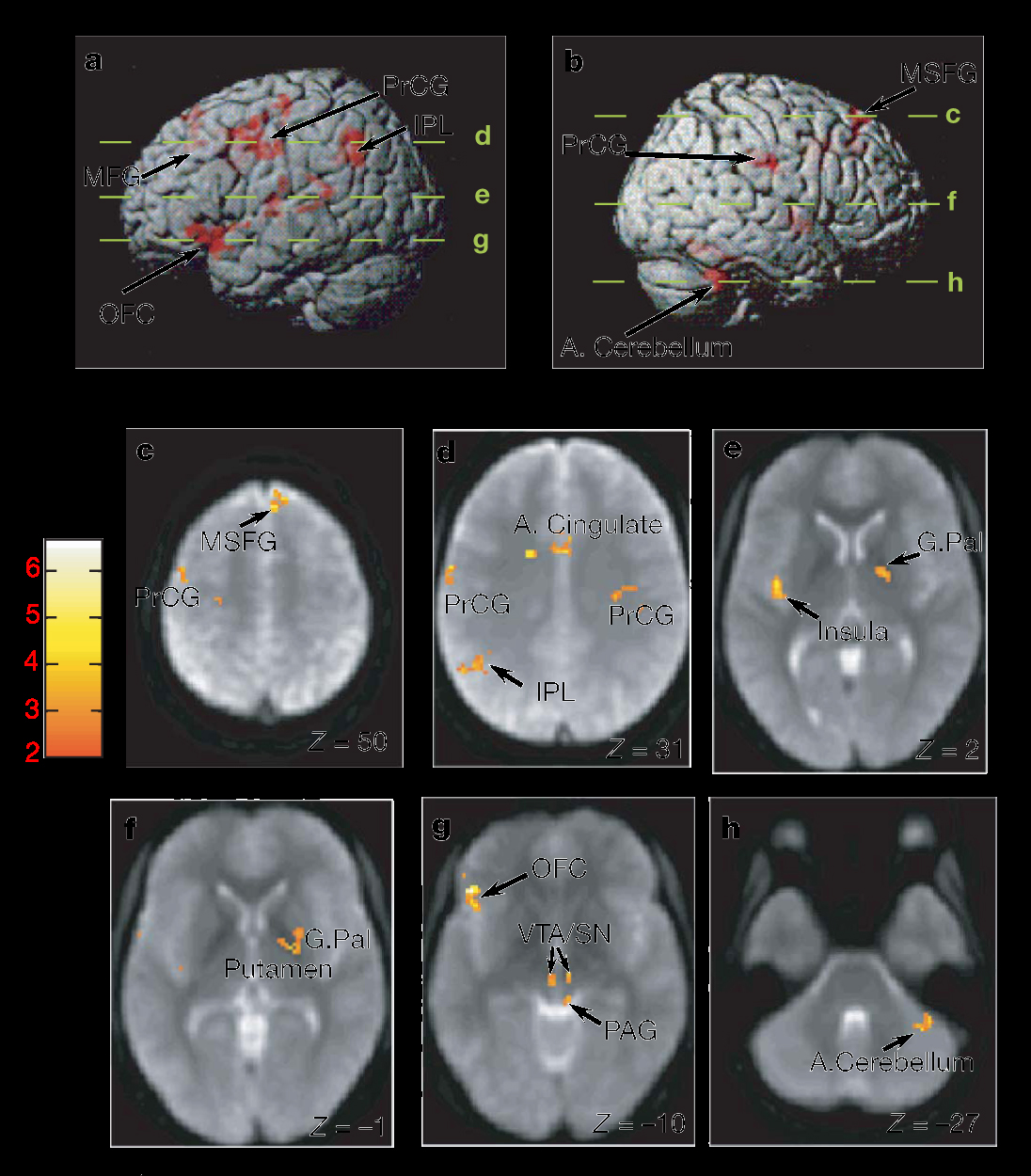 NEUROBIOLOGY OF THE REGULATION OF FOOD INTAKE IN HUMANS
Batterham, 2007
ORGAN MASSES FOR THE AVERAGE HUMAN
Expected
Observed
?
Brain
Brain
Gut & Fat
Gut & Fat
!
Liver
Liver
Kidney
Kidney
Heart
Heart
100%
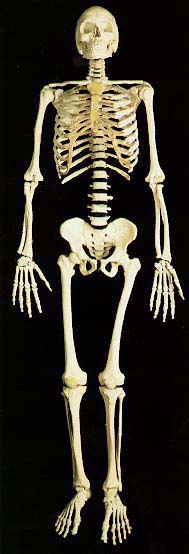 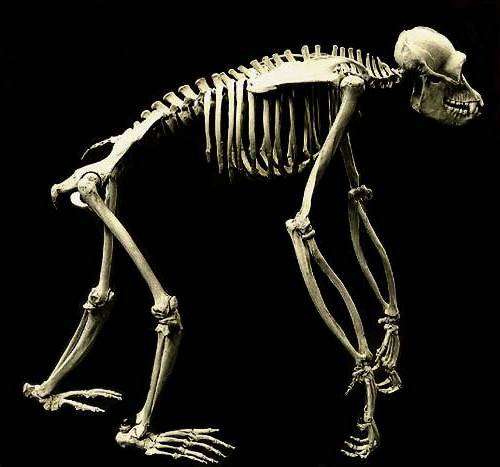 WHEN GROWN
SHE NEEDS
ENERGY FOR
MAINTENANCE
ACTIVITY
REPRODCUTION
AS A MOTHER  SHE NEEDS ENERGY FOR
MAINTENANCE
ACTIVITY
GROWTH
AS A YOUNG
GIRL SHE NEEDS
ENERGY FOR
MAINTENANCE
ACTIVITY
GROWTH LAW IN THE CONTEXT OF FINITE METABOLIC SUPPLY AND DEMAND
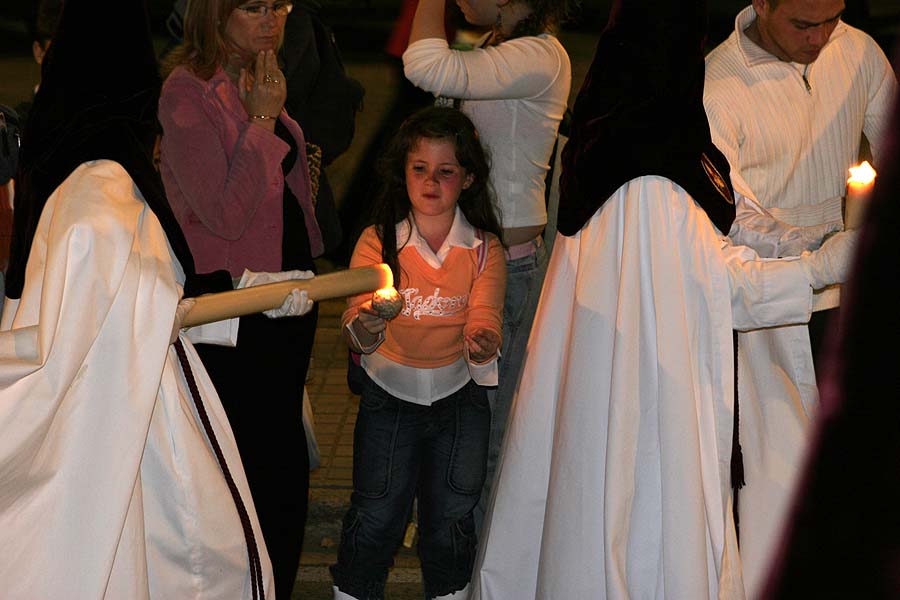 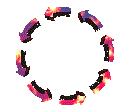 Semana Santa, Seville
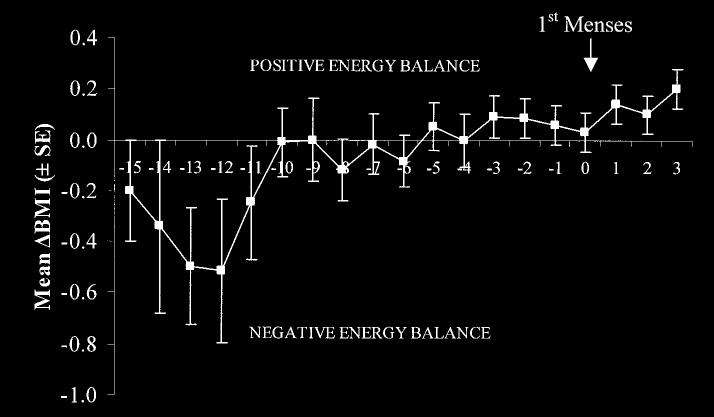 months
RESUMPTION OF CHILDBEARING IS LINKED TO 
METABOLIC BALANCE
CHANGES IN THE ENERGY BALANCE OF BREAST-FEEDING WOMEN
Valeggia, 2003
WHAT IS COMPLEXITY?
The world is indeed made of many highly interconnected parts on many scales, the interactions of which result in a complex behaviour that requires separate interpretations of each level… New features emerge as one moves from one scale to another, so it follows that the science of complexity is about revealing the principles that govern the ways in which these new properties appear. These principles include, for instance, self-organization, self-adaptation, rugged energy landscapes, and scaling (e.g. power-law dependence) of the parameters and the underlying network of connections. 
They are open systems which require exchanges of energy, materials, and/or information from extrinsic sources to maintain highly organized states far from thermodynamic equilibrium.
They are historically contingent, so that their present configurations reflect the influence of initial conditions and subsequent perturbations.
They are often nested within other complex systems, giving rise to hierarchical organizations that can be approximated by fractal geometry and dynamic scaling laws.
MICROBES AND HUMAN METABOLIC ADAPTION
WITH SOMETHING TO SAY ABOUT COMPLEXITY
Nekola, 2007; Vicsek, 2002
PARENTAL CARE: THE MICROBIAL LINK
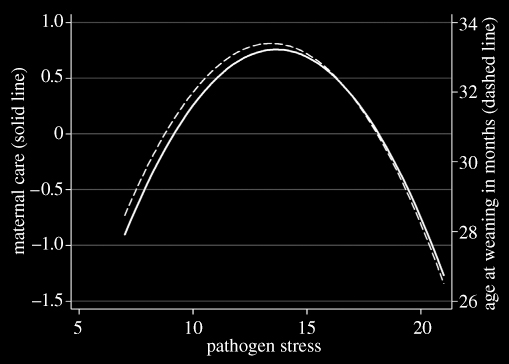 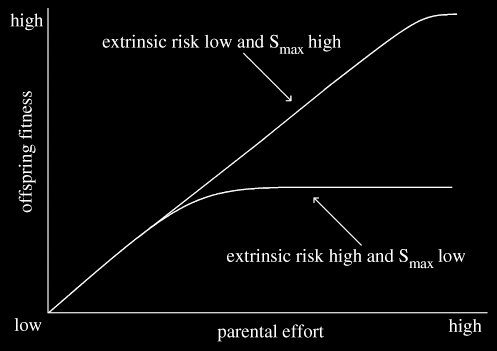 Maternal care: 
(i) mother’s sleeping proximity to infant 
(ii) parental response to infant crying
(iii) bodily contact in early infancy
Quinlan, 2007
REDISTRIBUTION OF MOTHER’S ENERGY
TARGET
MOTHER’S ENERGY
BABY
REPRODCUTION
LIFE
MAINTENANCE
ACTIVITY
HOUSEHOLD
GROWTH
SOCIAL ACTIVITIES
MAINTENANCE
EMPLOYMENT
ACTIVITY
OWN MORBIDITY
INFANT/CHILD MORBIDITY
A MOTHER’S ENERGY FLOW WHEN MICROBIAL AND HUMAN SYSTEMS COLLIDE
OTHER
(MICROBIAL)
REALLOCATION TO NEW BABY
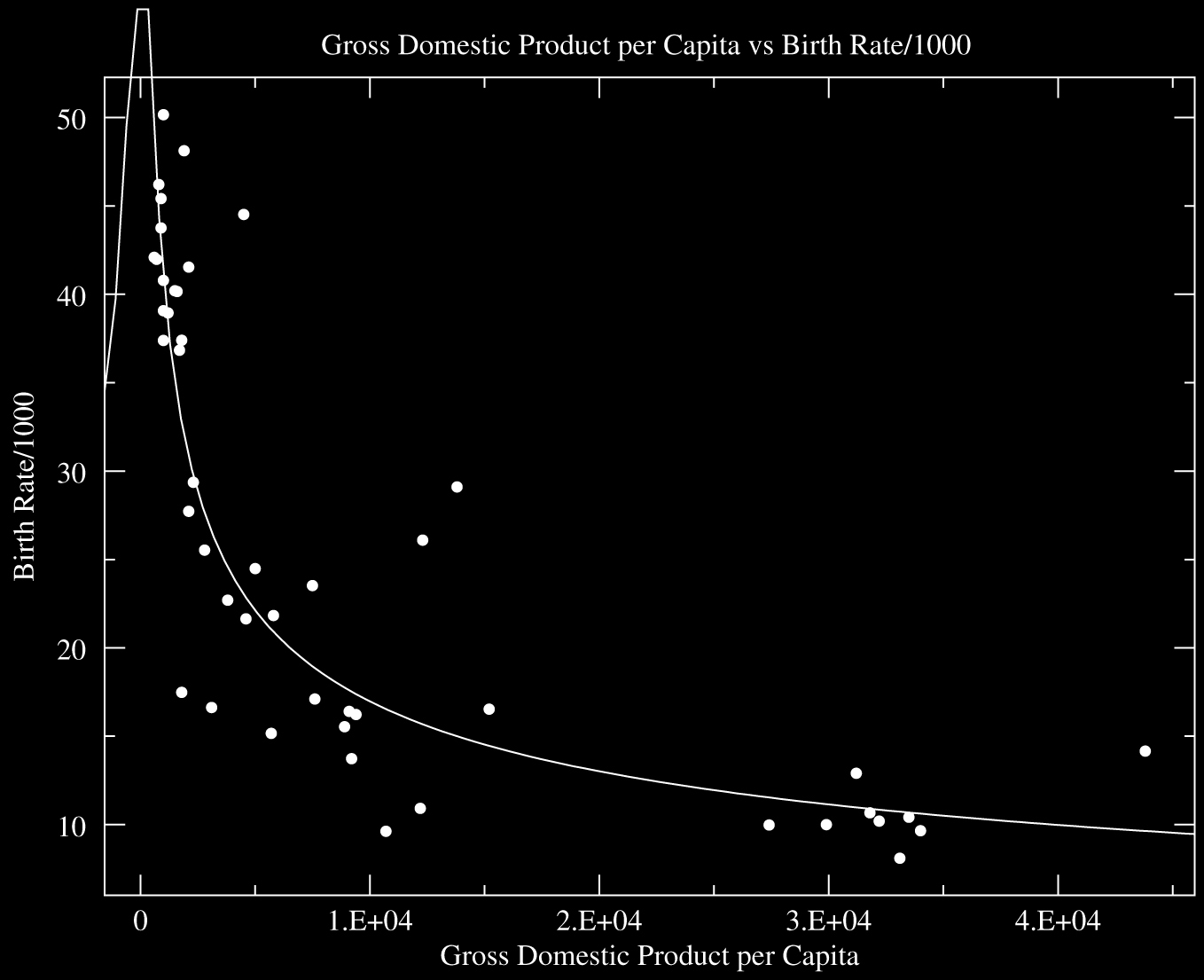 r = -0.884 ( p < 0.01 )
n = 47 countries
MIGHT BIRTH RATES IN THE PRESENCE OF HIGH LEVELS OF INFECTIOUS DISEASE RELATE TO REDUCED EMPLOYMENT AND NATIONAL PRODUCTION?
Birth Rate / 1000
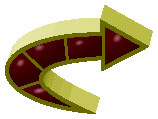 A POWER LAW !
Ordinary     least-squares regression of log transformed data on linear scales
Gross Domestic Product per Capita (log)
OSMOSIS AND MATERNAL METABOLIC BALANCE
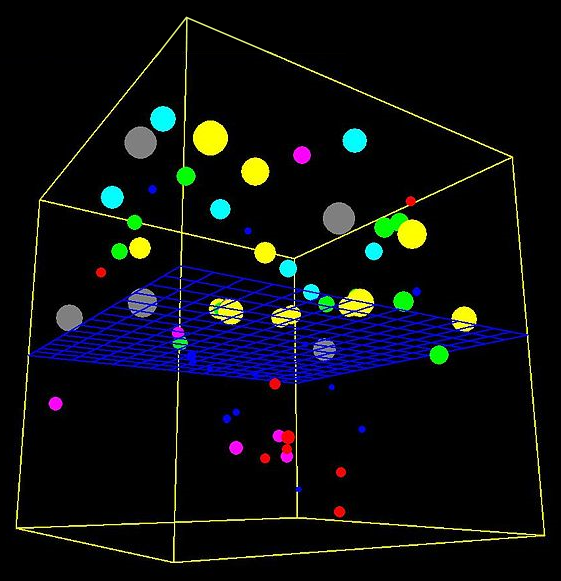 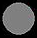 MATERNAL METABOLIC ENERGY DEVOTED TO HUMAN BIOMASS PRODUCTION IN THE FACE OF INFECTIOUS DISEASE
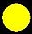 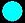 A MESH MAINTAINS ENTROPY GRADIENT
(WHAT COULD THIS FILTER BE?)
MATERNAL METABOLIC ENERGY DEVOTED TO NATIONAL PRODUCTION IN THE FACE OF INFECTIOUS DISEASE
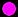 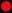 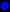 “The growing disparity between India’s urban economy, with its white-hot annual growth rate of around 9%, and its sagging rural economy yoked with massive unemployment, is of profound concern.  India, with more than 1.1 billion people, remains the country with the largest number of poor people, 70% of whom live in rural areas.  Moreover, the percentage of gross domestic product the government spends on rural infrastructure has been steadily declining since the late 1980s. According to the World Bank, improving the accessibility and quality of education, health care and basic  Infrastructure such as water, electricity, sanitation and roads are among India’s biggest challenges.”
“The growing disparity between India’s urban economy, with its white-hot annual growth rate of around 9%, and its sagging rural economy yoked with massive unemployment, is of profound concern.  India, with more than 1.1 billion people, remains the country with the largest number of poor people, 70% of whom live in rural areas.  Moreover, the percentage of gross domestic product the government spends on rural infrastructure has been steadily declining since the late 1980s. According to the World Bank, improving the accessibility and quality of education, health care and basic  Infrastructure such as water, electricity, sanitation and roads are among India’s biggest challenges.”
A POLICY, RURAL INFRASTRUCTURE AND HEALTHCARE FILTER?
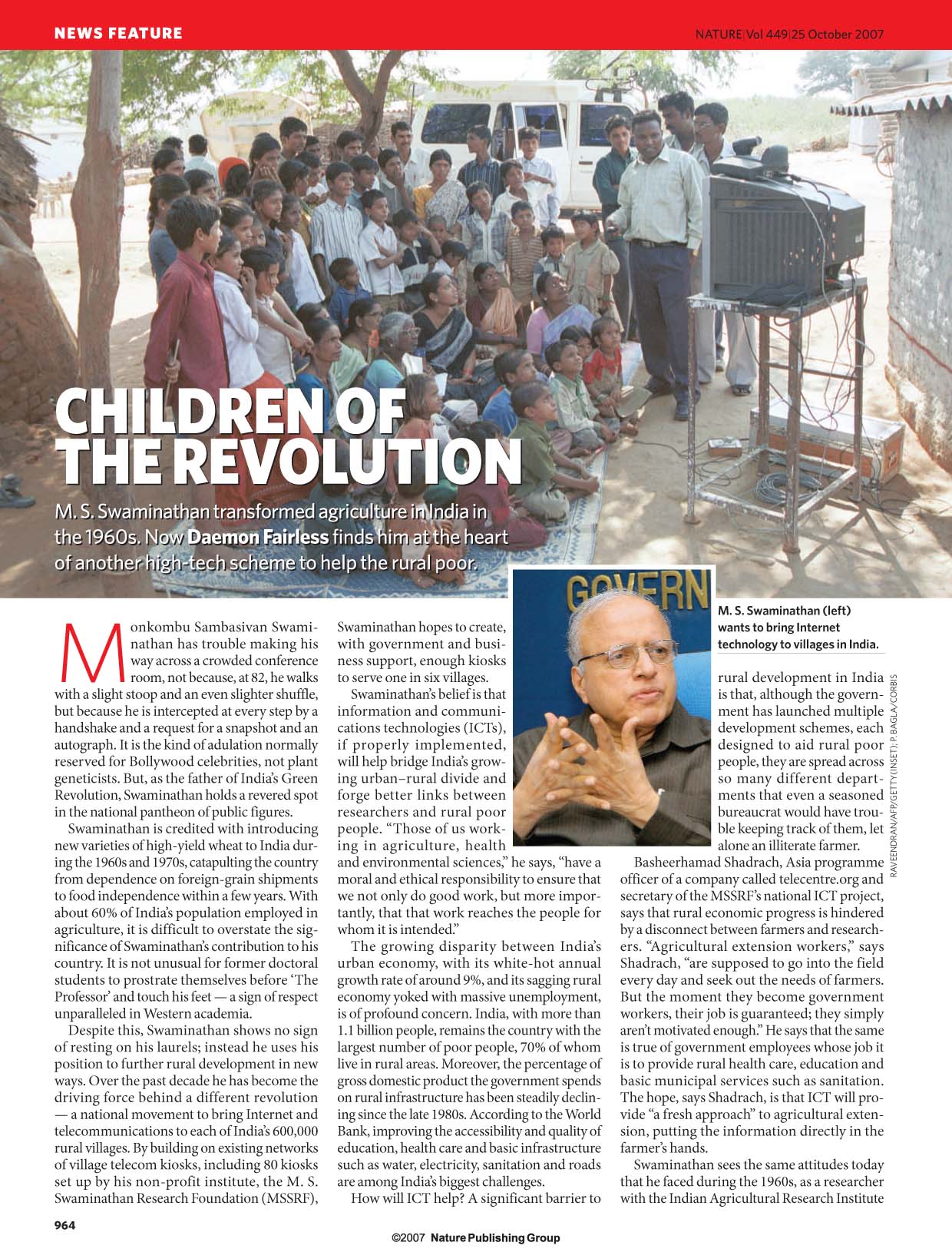 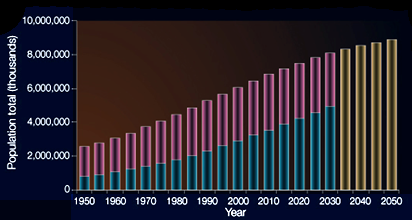 ECONOMIC STOICHIOMETRY
the availability and distribution of 
metabolic resources for nations
POPULATION TOTALS FROM 1950-2050.  URBAN (BLUE) AND RURAL (RED) IN THE WORLD
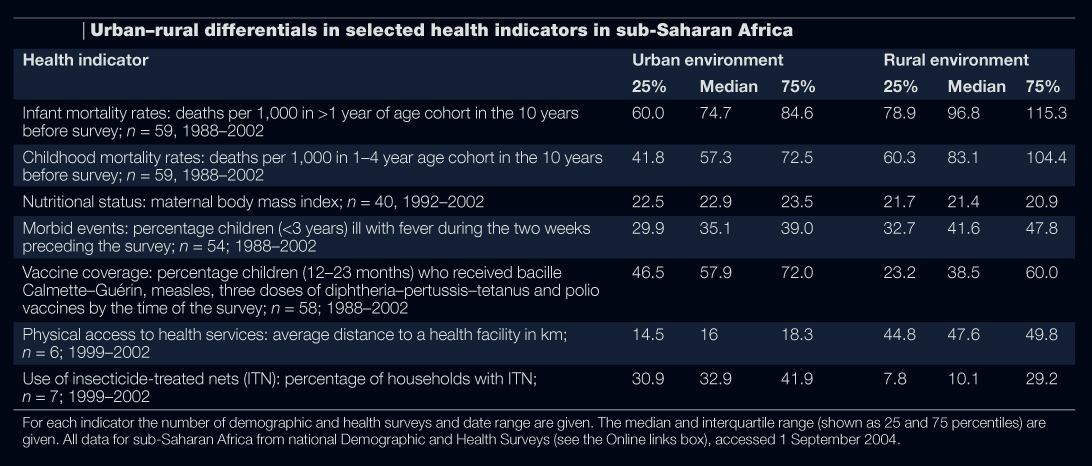 Example
SHOWS THAT ACCESS TO HEALTHCARE, JUST LIKE IN KERALA, INFLUENCES THE HEALTH STATUS, EXCEPT THAT IN KERALA, POPULATION INCREASE HAS SUBSIDED, SO MORBIDITY IS INCREASING
Hay, 2005
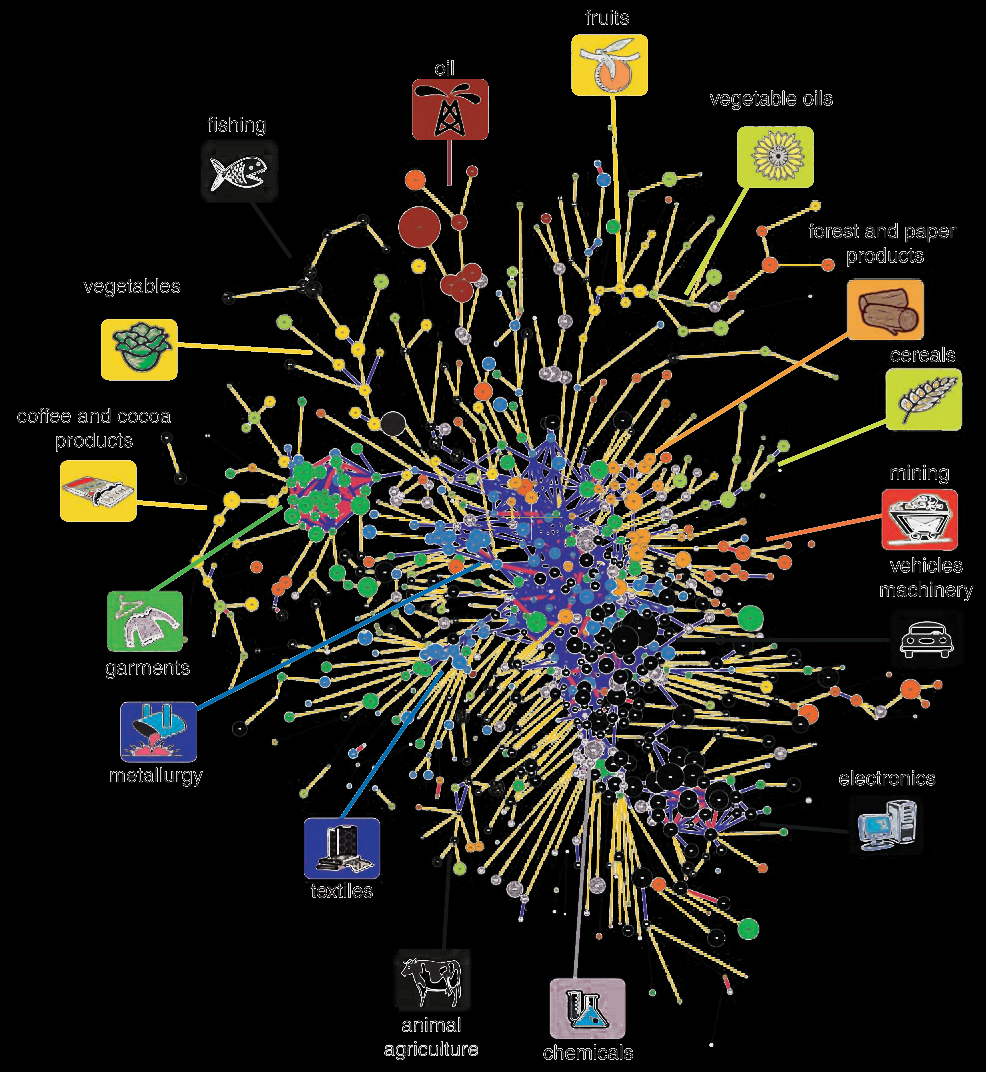 NATIONAL PRODUCTION AND THE COMPLEXITY OF PRODUCT SPACE
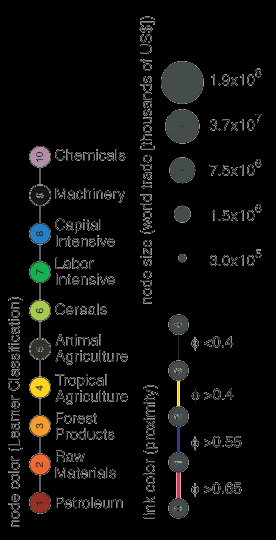 Hidalgo, 2007
REGIONAL PRODUCT SPACE
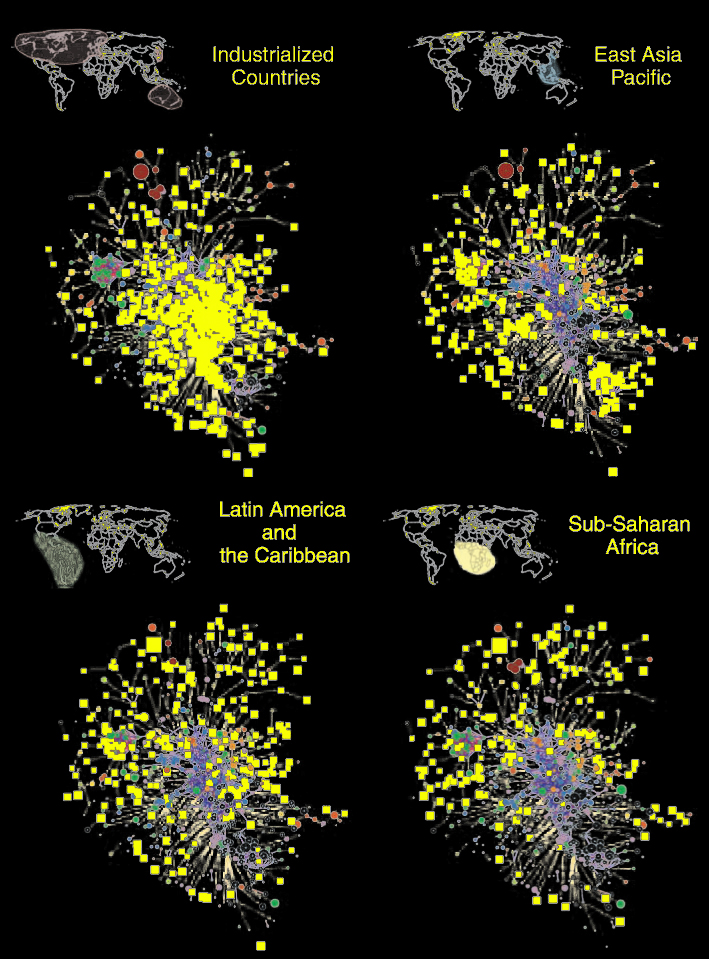 In these illustrations, yellow squares mark products successfully
exported. The industrialized countries' products occupy the highly connected core of world trade. Goods from Southeast Asia and the Pacific region cluster in the garment industry and in electronics, while products exported from sub-Saharan Africa and Latin America are mostly peripheral.
Hidalgo, 2007
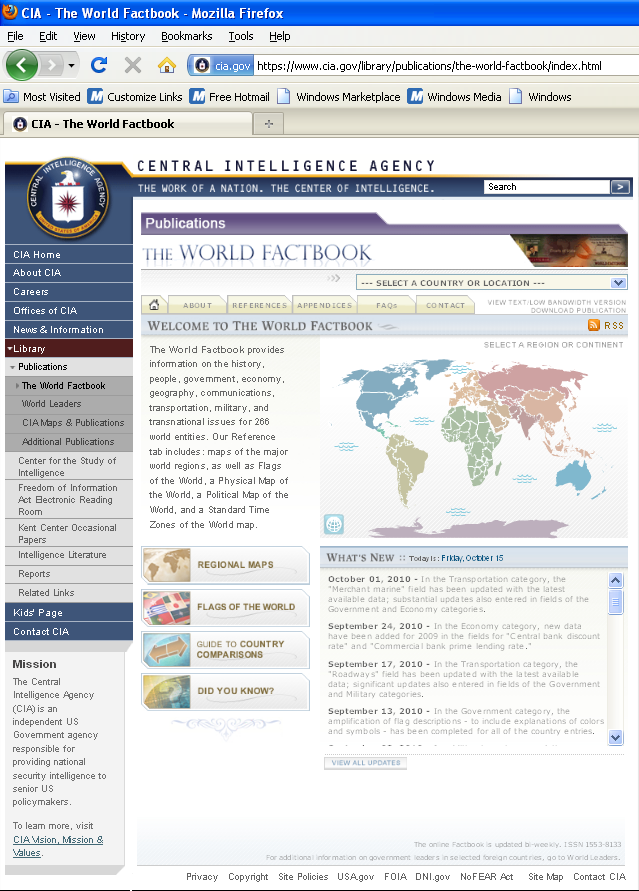 TO THE FINAL QUESTION, IS THERE A RELATIONSHIP BETWEEN INFECTIOUS MATERNAL METABOLIC BURDON, INFECTIOUS DISEASE, AND NATIONAL PRODUCTION?
NIGER
UGANDA
AFGHANISTAN
ANGOLA
LIBERIA - SIERRA LEONE
MALAWI
ZAMBIA
GUINEA
BURUNDI
NIGERIA - RWANDA
DJIBUOUTI
KENYA
SENEGAL - TOGO
ETHIOPIA
BANGLADESH
SAUDIA ARABIA
ZIMBABWE
LIBYA
PHILLIPINES
CAMBODIA
NAMIBIA
INDIA
AMERICAN SOMOA
MOROCCO
BURMA
ALGERIA
ARGENTINA
TURKEY
ARGENTINA
TUNISIA -
KAZAKHSTAN
ALBANIA
UNITED STATES
Major Infectious Diseases:
degree of risk:
THAILAND
FRANCE
SPAIN
EUROPEAN UNION
UNITED KINGDOM
SWEDEN
FINLAND
SWITZERLAND
VERY HIGH
RUSSIA
HIGH
INTERMEDIATE
BULGARIA
LOW
JAPAN
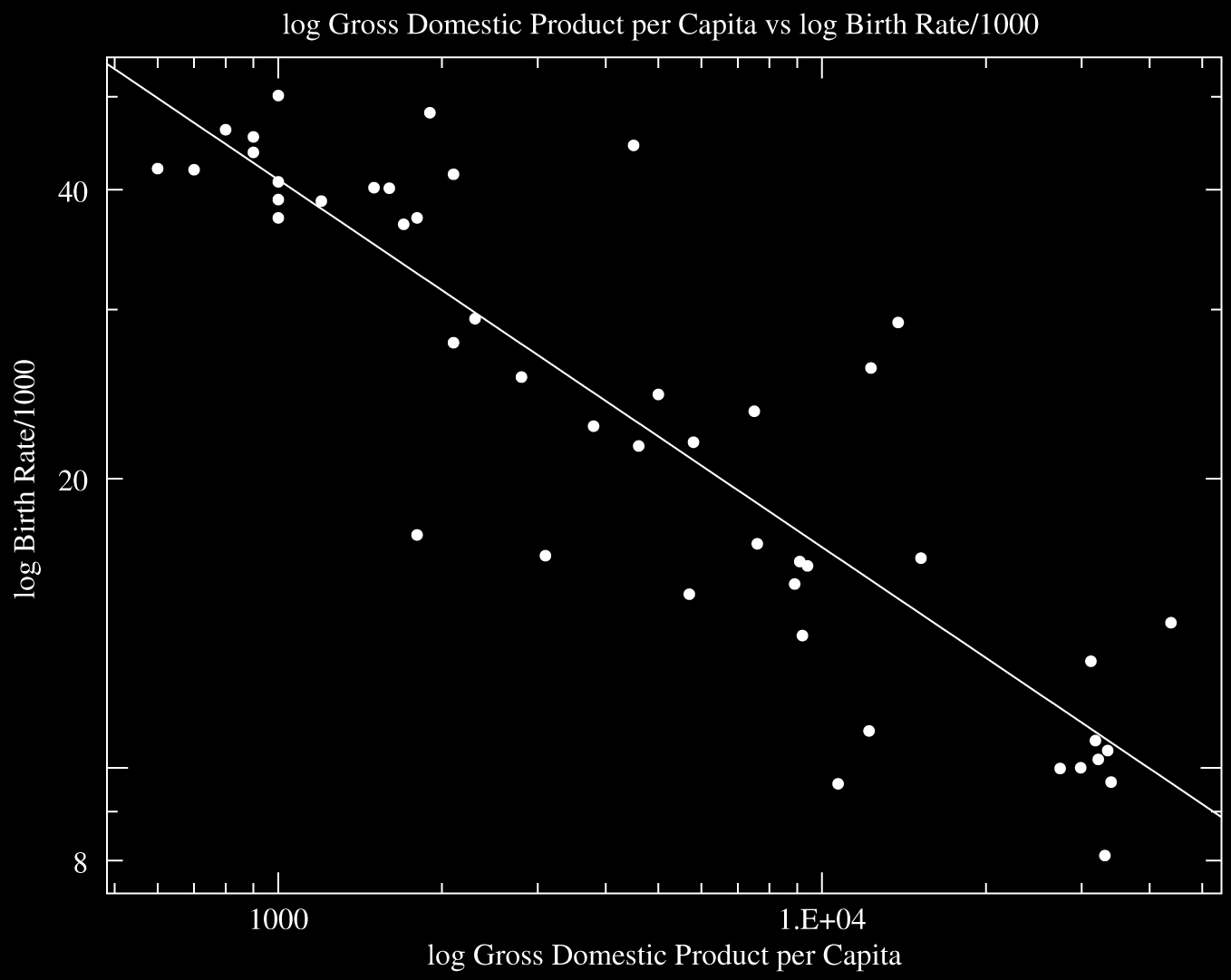 r = -0.884 ( p < 0.01 )
slope = -0.38
n = 47 countries
PER UNIT GDP, HUMAN BIOMASS PRODUCTION, AND HENCE, ENERGY METABOLISM DEVOTED TO THIS, IS HIGHER IN POPULATIONS EXPERIENCING RELATIVELY HIGHER INFECTIOUS DISEASE.
THE LINK BETWEEN INFECTIOUS DISEASE, HUMAN BIOMASS PRODUCTION AND GDP
Birth Rate / 1000 (log)
Ordinary     least-squares regression of log transformed data on log scales
Gross Domestic Product per Capita (log)
AN IDEA EXPRESSED IN MAPS: MALARIA DEATHS BY
Total Fertility Rate
Gender Inequality
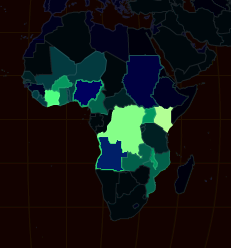 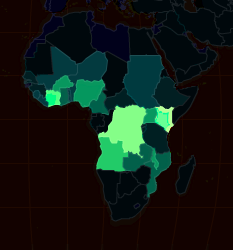 nd-gi
nd-gi
nd-gi
nd-gi = no data-gender inequality
http://chartsbin.com/graph
3. SOLUTIONS: THE KERALA PHENOMENON
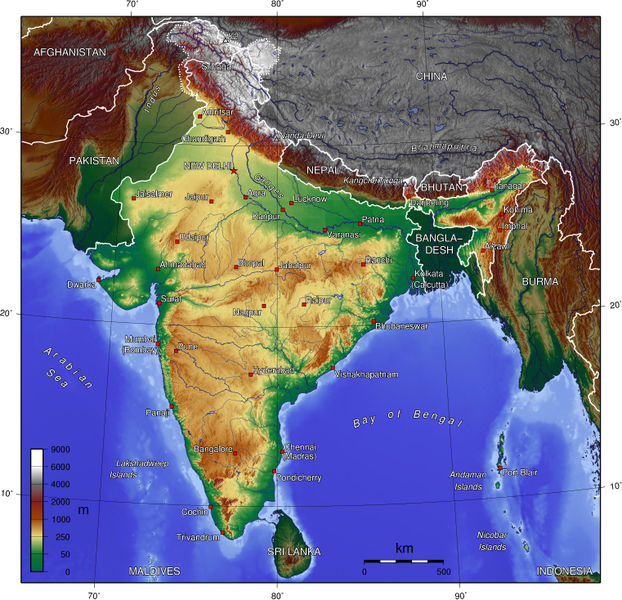 Kerala
THE KERALA PHENOMENON
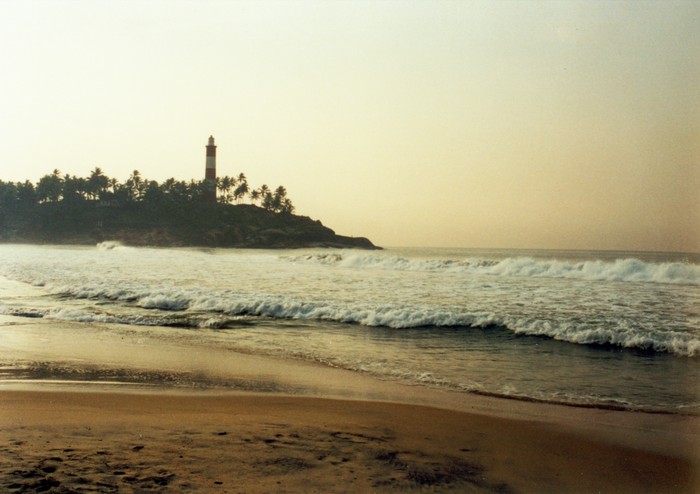 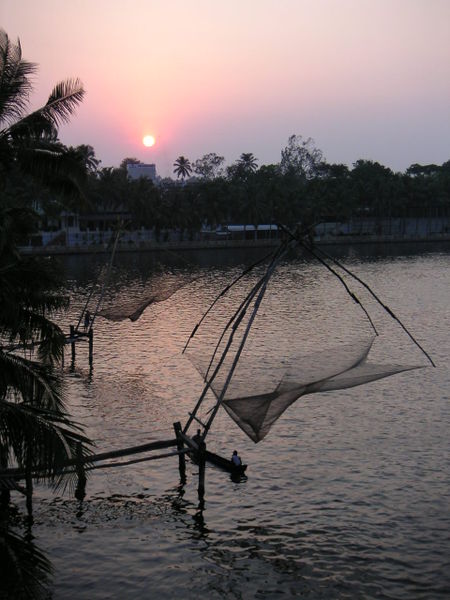 The service sector (tourism, public administration, finance, transportation, and communications) were 63.8% of GDP in 2002–2003, while agricultural and fishing industries made up 17.2% of GDP.
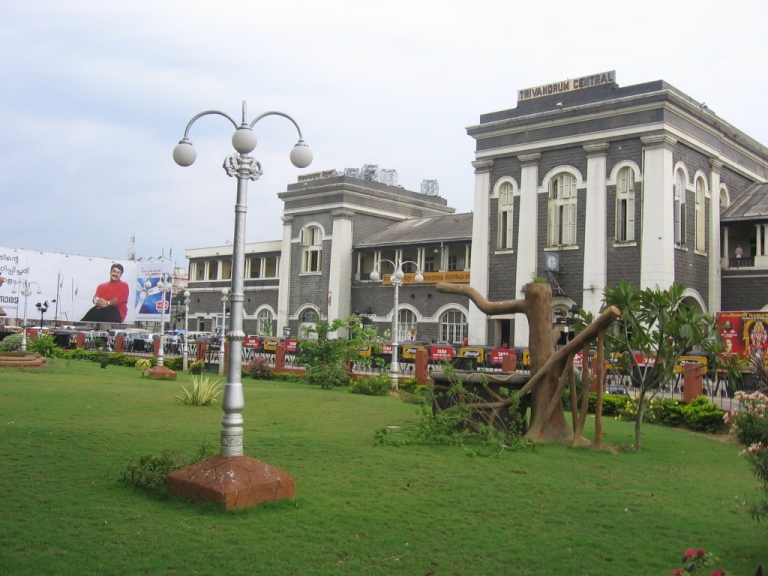 Kerala's per capita GDP of 11,819 INR is significantly higher than the all India average.
THE KERALA PHENOMENON
Kerala is home to 3.44% of India's people; at 819 persons per km², its land is three times as densely settled as the rest of India. 
 
Till 1971, Kerala had the highest population growth rate in India and there after it showed a declining trend. 

Today, Kerala's rate of population growth is India's lowest, and human development indices—elimination of poverty, primary level education, and health care—are among the best in India
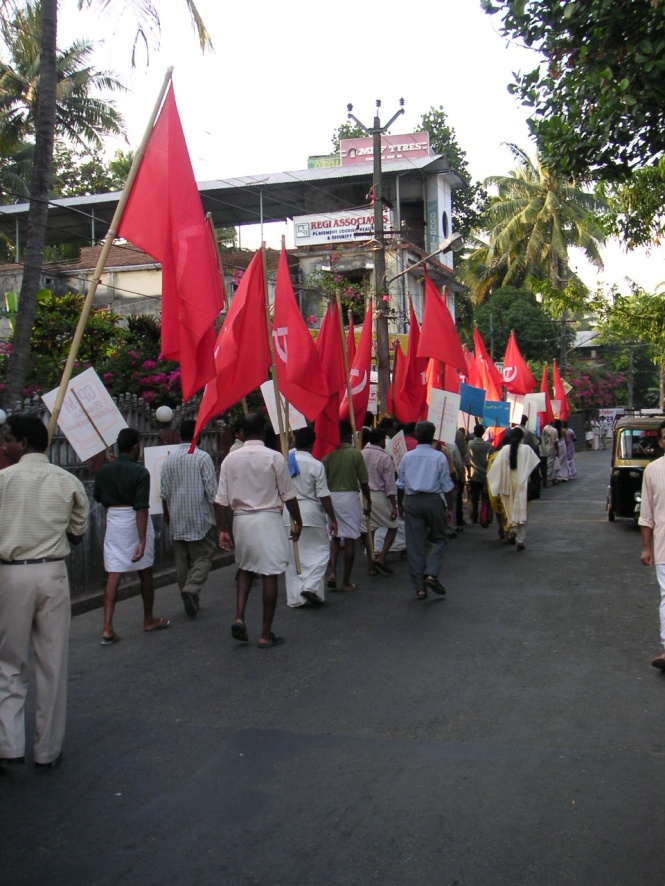 PERCENT POPULATION BY DECADE AND AGE COHORT
Strikes, protests, rallies, and marches are ubiquitous among Kerala's people.
THE KERALA PHENOMENON
Low birth rate and death rate along with higher female life expectancy and  low infant mortality due to:
 Wide network of health infrastructure and manpower.
 Social factors like women’s education, general health awareness.
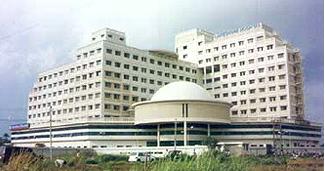 RANDOM
REGULAR
TODAY WE KNOW THAT SCALE-FREE NETWORK ARCHITECTURES LAY AT THE HEART OF NATURAL SYSTEMS AND SOLUTIONS TO VEXING PROBLEMS
Few nodes with many connections, while remaining nodes have reduced connectivity with other nodes.  (obey power law)
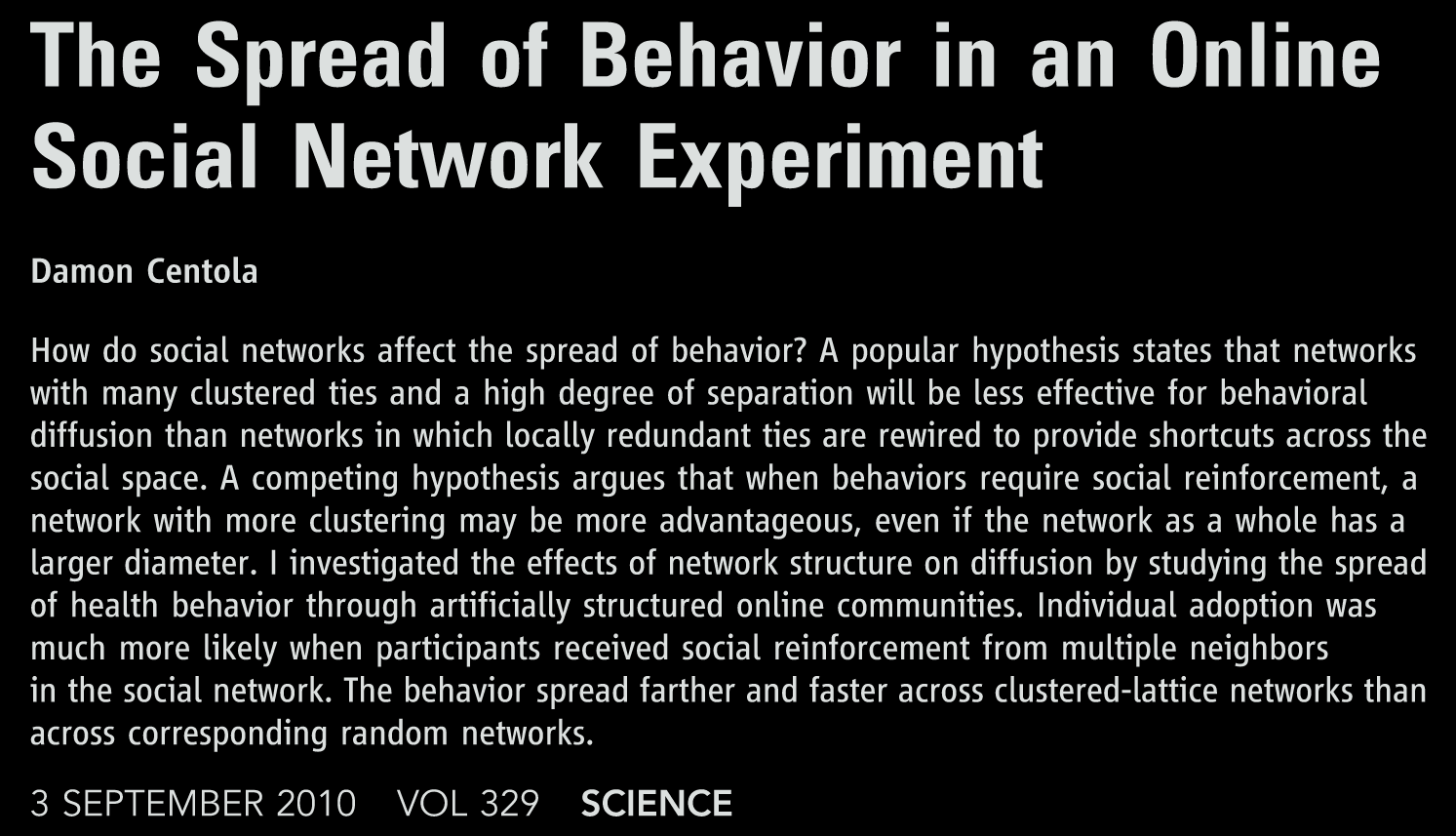 THE BLUE NODE IS THE FOCAL NODE OF A NEIGHBORHOOD TO WHICH A PERSON IS ASSIGNED
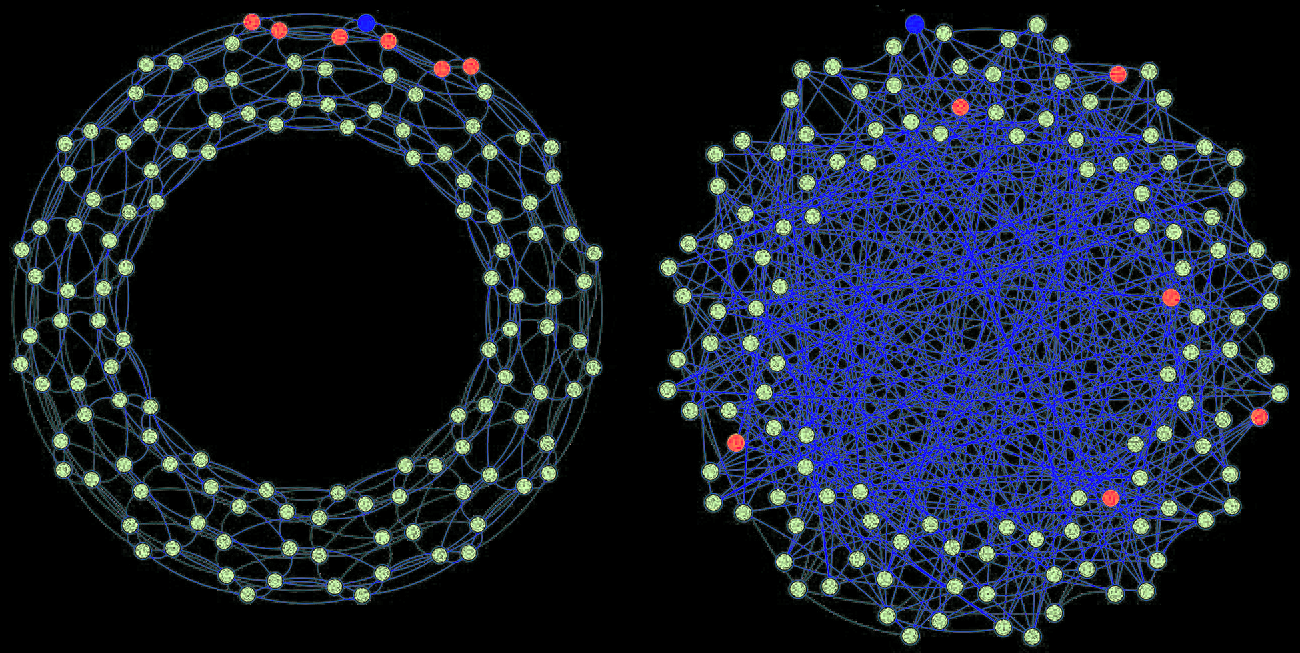 CLUSTERED LATTICE OF NEIGHBORS
RANOM NETWORK OF NEIGHBORS
“Patients with TB must take their drugs every day for six to eight months to eliminate infection, but often stop as soon as they feel better.  With mobile phones now more common in poor countries, the researchers have come up with an idea.  A text message reminds patients to take their pill.  On  opening the pill wrapper they get a code that gives them three minutes’ free call time.”
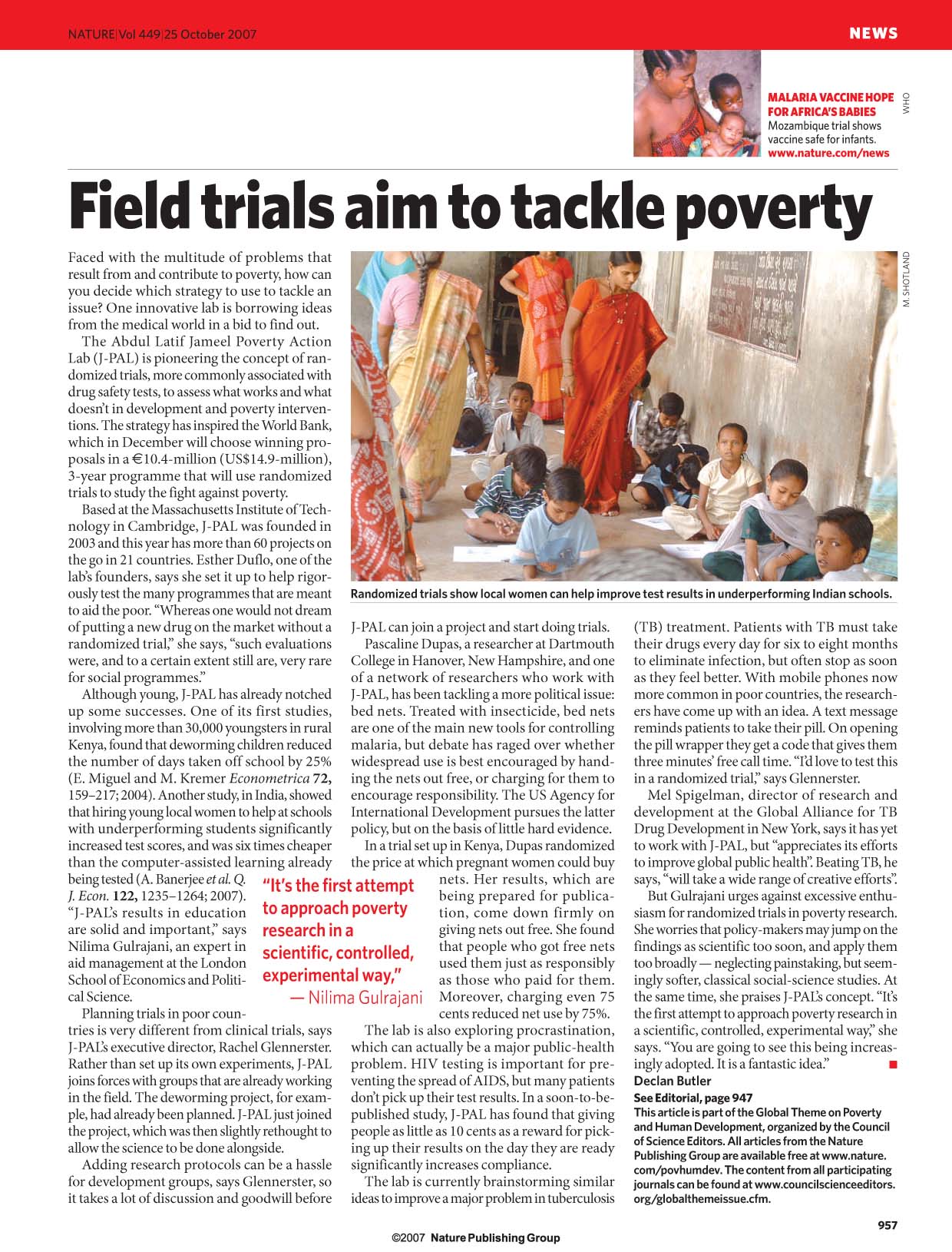 CAN A VIRTUAL COMMUNICATIONS NETWORK TRANSFORM INDIA’S  HEALTH LANDSCAPE?
“India boasts the fastest-growing mobile-phone market in the world. One-fifth of its 218 million mobile-phone users live in rural areas and the country’s service providers are rapidly expanding wireless coverage to villages.” (Fairless, 2007)
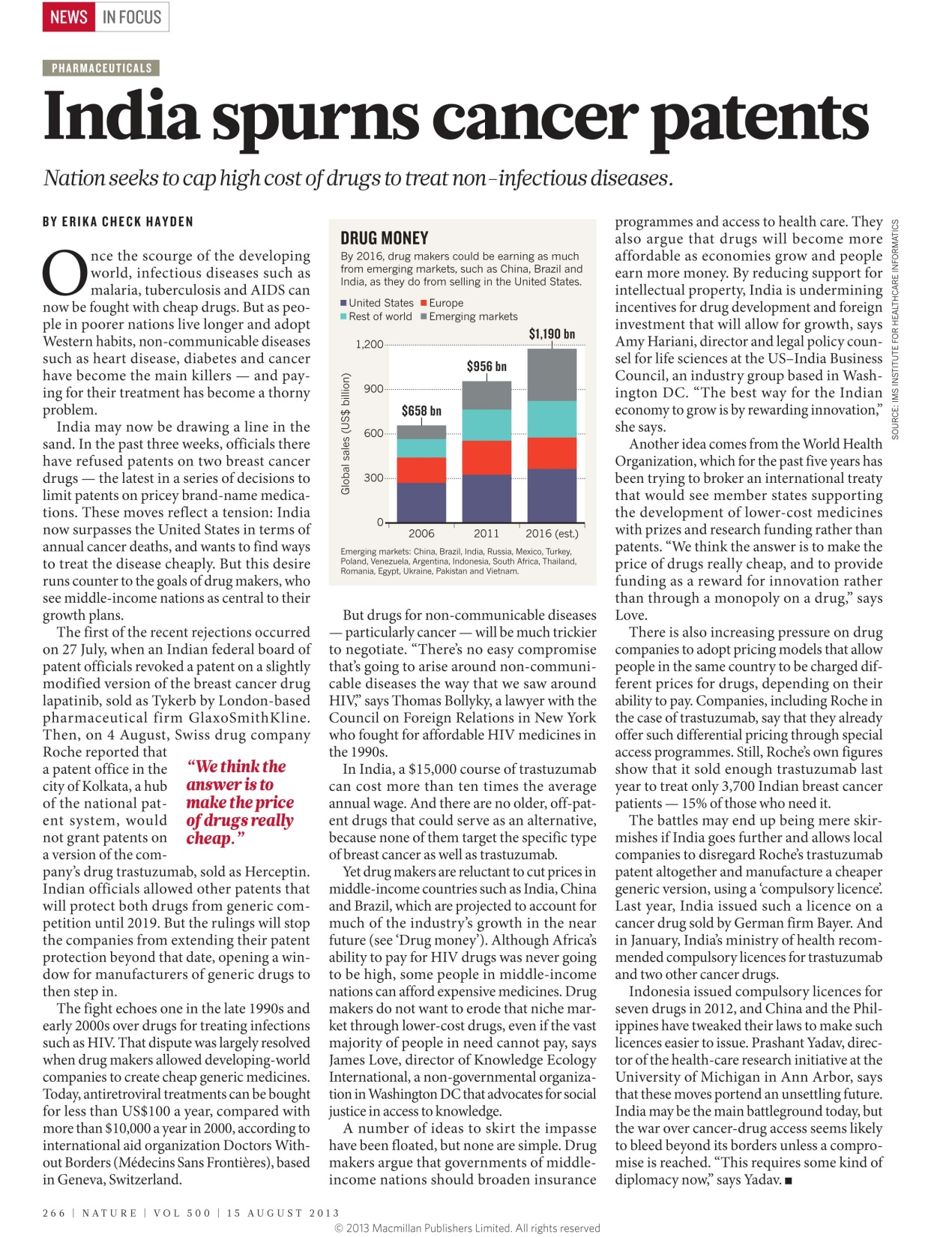 HOW ELSE DOES EFFICACIOUS TREATMENT OF INFECTIOUS DISEASE AFFECT THE HEALTH LANDSCAPE?
“Once the scourge of the developing world, infectious diseases such as malaria, tuberculosis and AIDS can now be fought with cheap drugs. But as people in poorer nations live longer and adopt Western habits, non-communicable diseases such as heart disease, diabetes and cancer have become the main killers — and paying for their treatment has become a thorny problem.”
(Hayden)
“India now surpasses the United States in terms of annual cancer deaths, and wants to find ways to treat the disease cheaply. But this desire runs counter to the goals of drug makers, who see middle-income nations as central to their growth plans. “
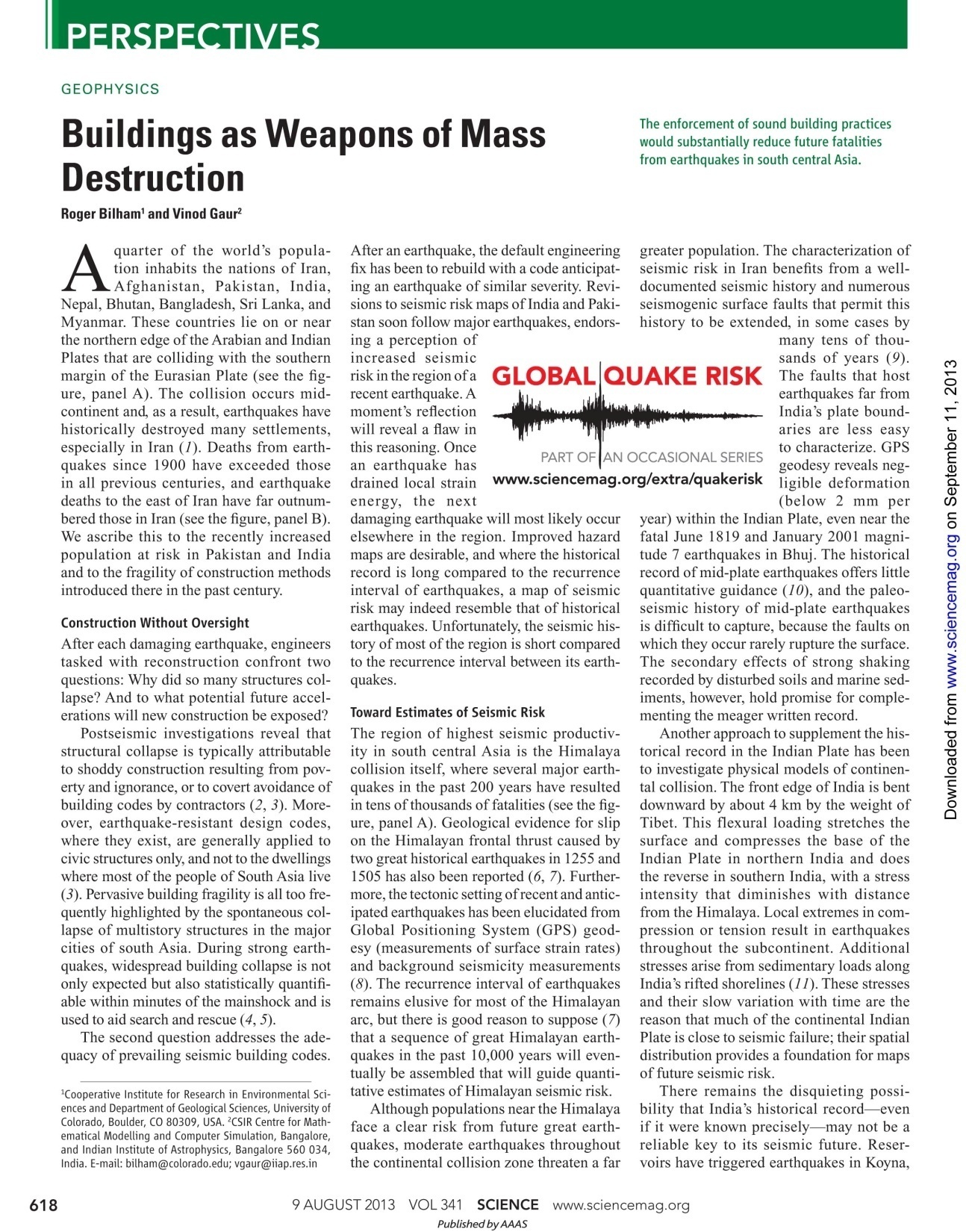 THE RURAL DIASPORA COUPLED WITH INFECTIOUS DISEASE AND POOR NATIONAL PRODUCTION AFFECTS THE MORTALITY LANDSCAPE IN UNEXPECTED WAYS
“Postseismic investigations reveal that
structural collapse is typically attributable
to shoddy construction resulting from poverty
and ignorance, or to covert avoidance of
building codes by contractors.” (Bilham & Gaur)
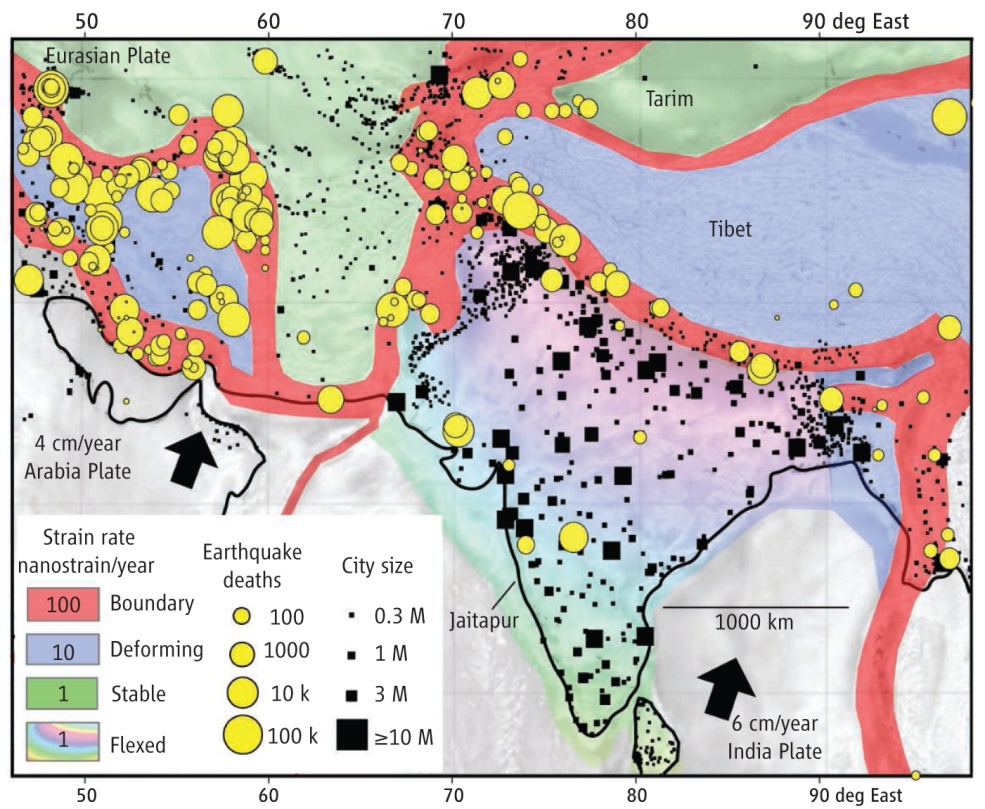 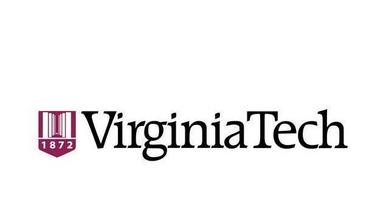 Many thanks to:
and for
Thinking Out of the Box
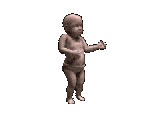 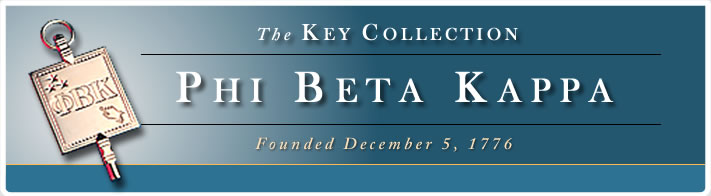 Phi Beta Kappa Mu of Virginia Chapter
THIS SIDE UP